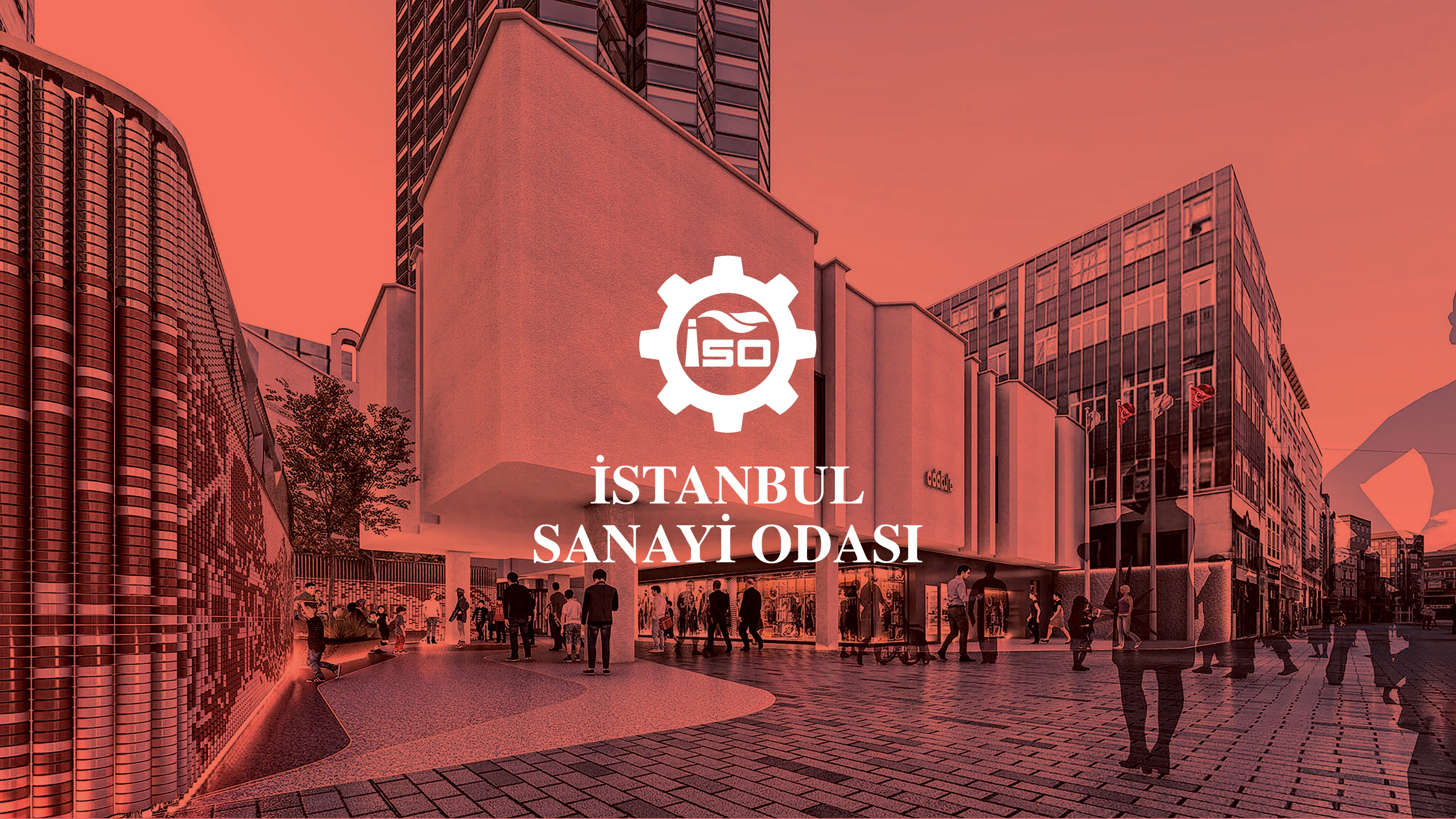 44.Grup Metal Aletler, Hırdavat ve Isı Cihazları Sanayii
Meslek Komitesi
İSTANBUL SANAYİ ODASI TANITIM
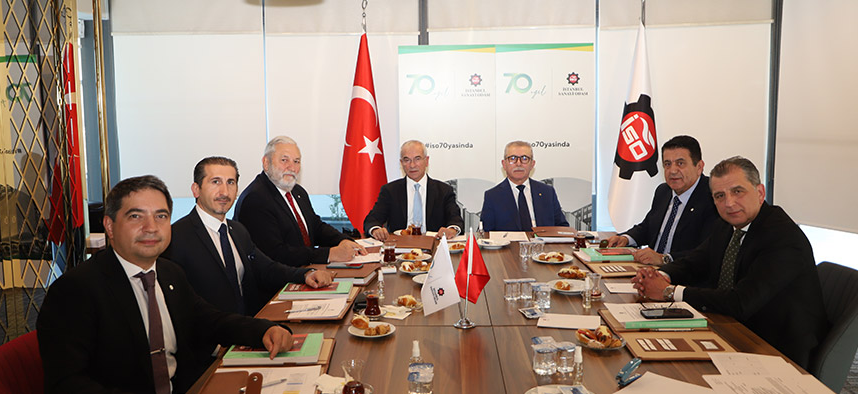 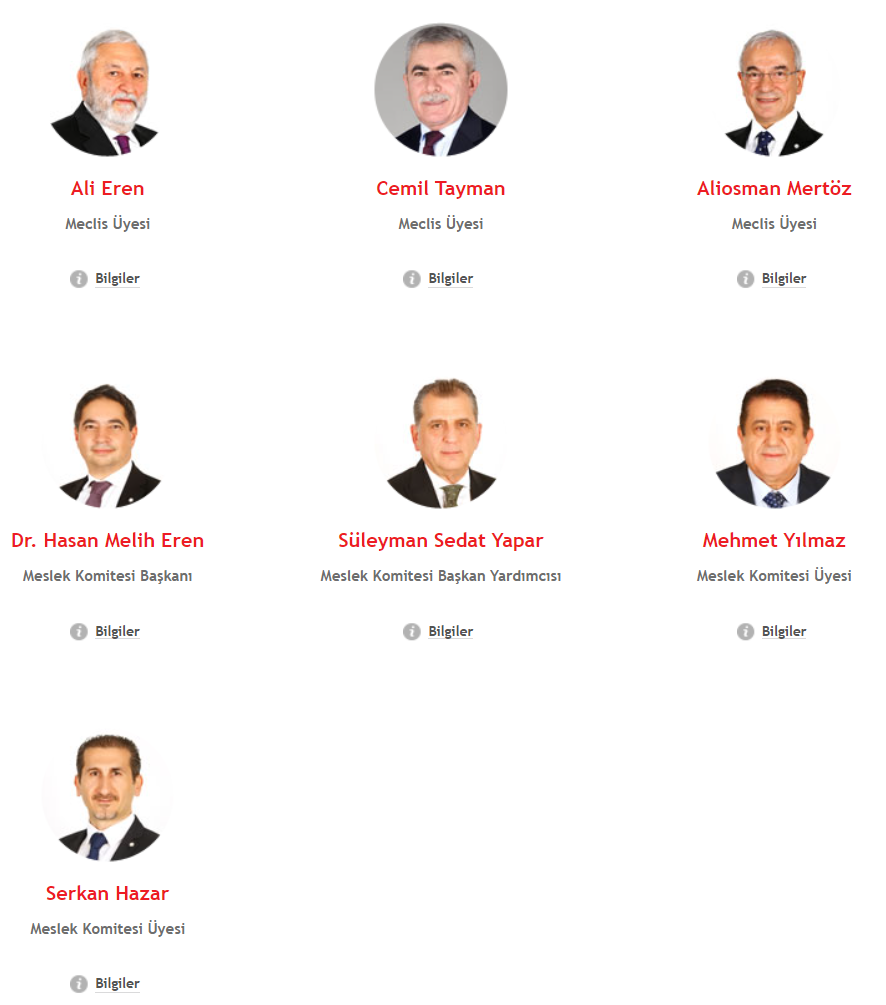 7 Meslek 
Komitesi Üyesi
SAYFAMIZ
https://www.iso.org.tr/meslek-komiteleri/44-grup
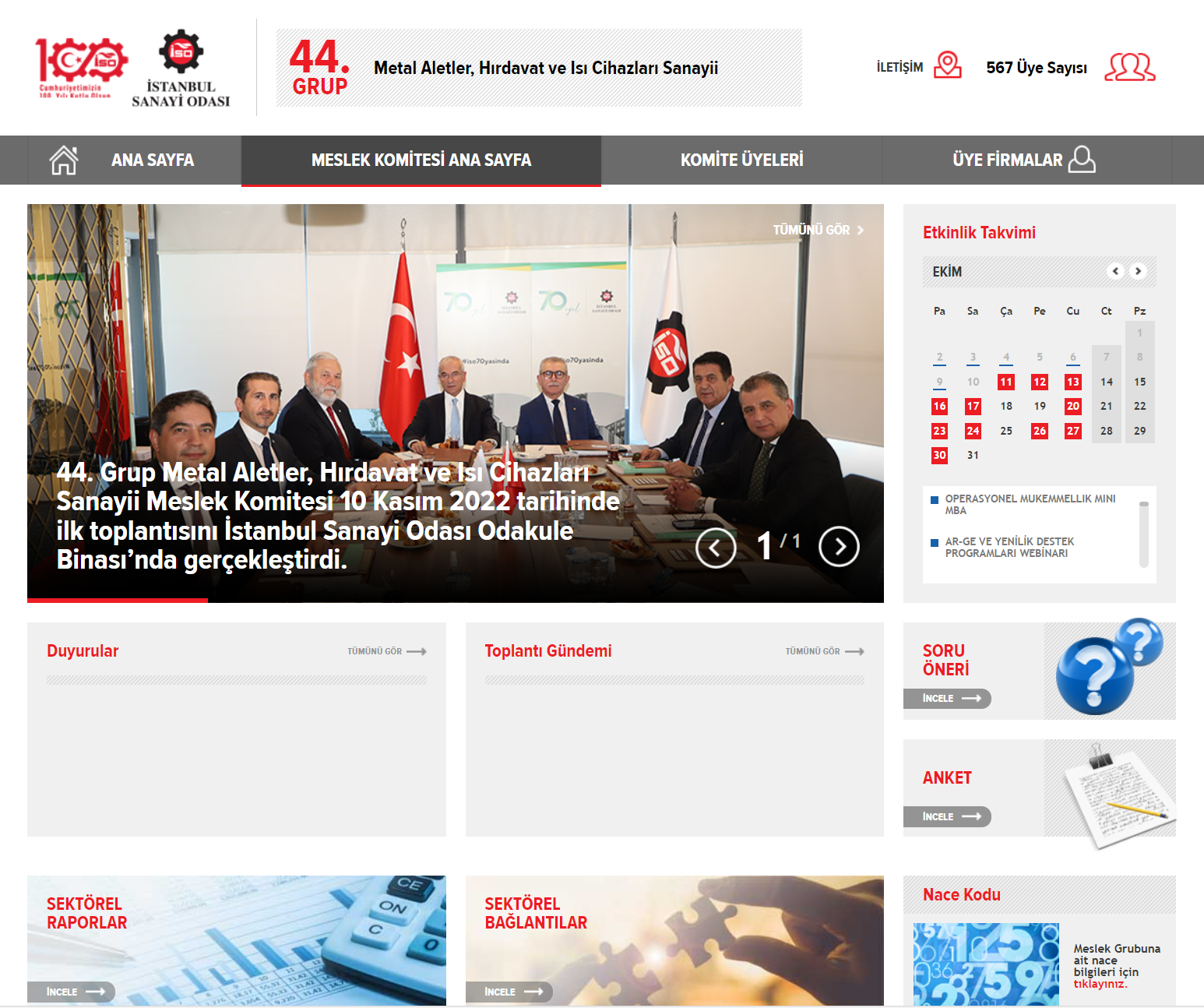 ISO Eğitimlerini yakından takip edebilirsiniz.
Soru ve Önerilerinizi bizlere bildirebilirsiniz.
TÜRKİYE EKONOMİSİ İÇİN ÇOK ÖNEMLİ BİR GRUBUZ
12 SEKTÖREL BAĞLANTI
25 AYRI NACE KODU
582 firma
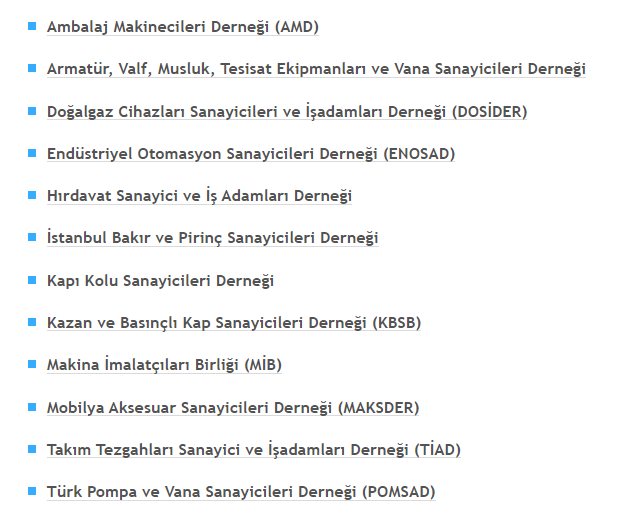 Farklı uzmanlık alanlarında şirketler
246 İHRACATÇI ŞİRKET
KOMİTEMİZ İÇİN YÜRÜTTÜĞÜMÜZ FAALİYETLER
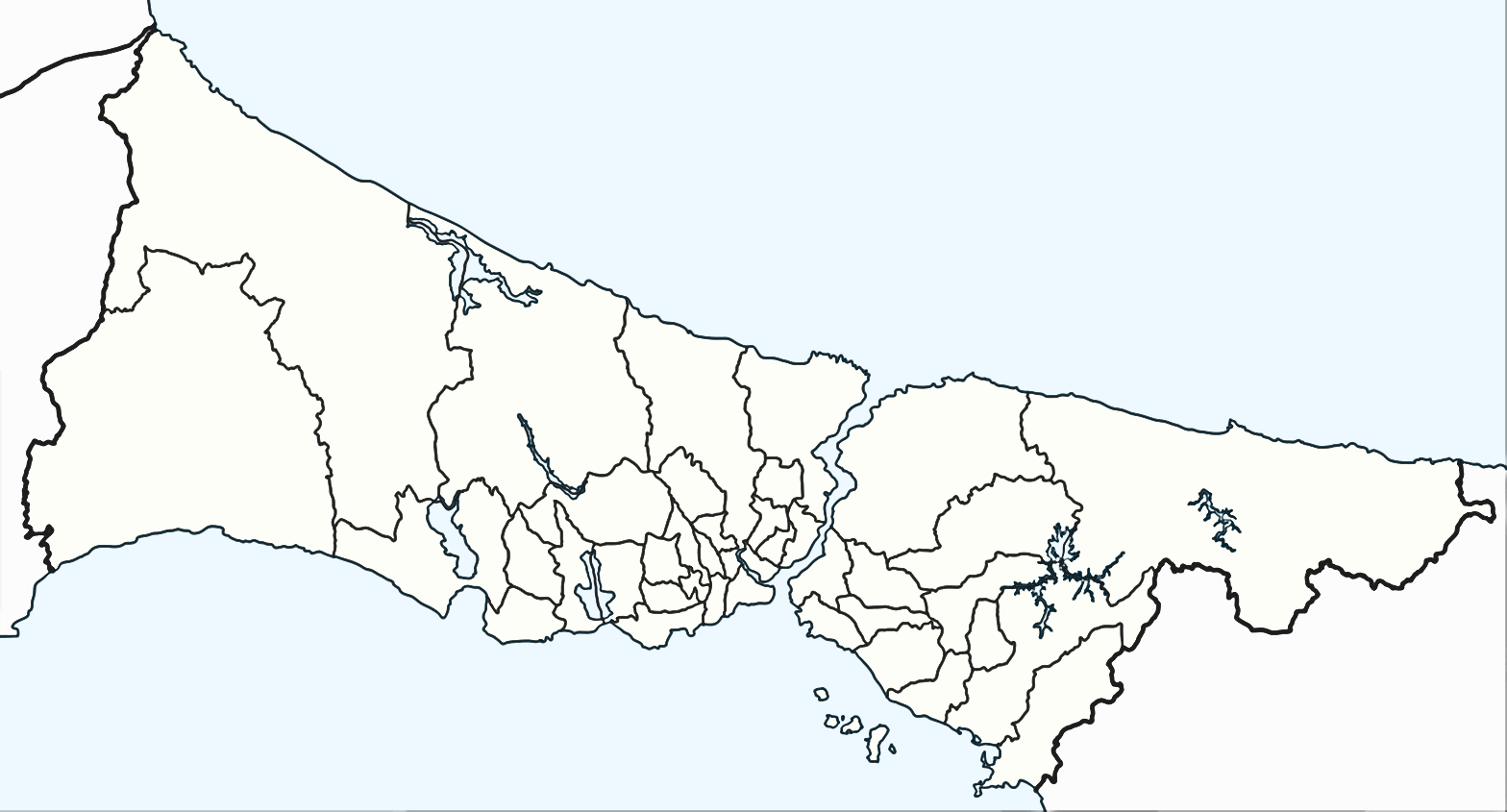 AMAÇ 
* Okullara nitelikli öğrencileri çekmek
* Öğrencileri okulda ve işyerinde istihdam odaklı olarak yetiştirmek
* Mezunların alanlarında sürdürülebilir şekilde nitelikli istihdamının sağlanmasına katkıda bulunmak
Mesleki Eğitim İşbirliği Projesi
Alibeyköy MTAL
SÜLEYMAN SEDAT YAPAR
Avcılar MTAL
CEMİL TAYMAN
Alibeyköy MTAL 
Nahit Menteşe MTAL 
ALİ EREN
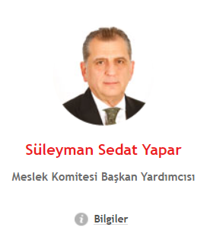 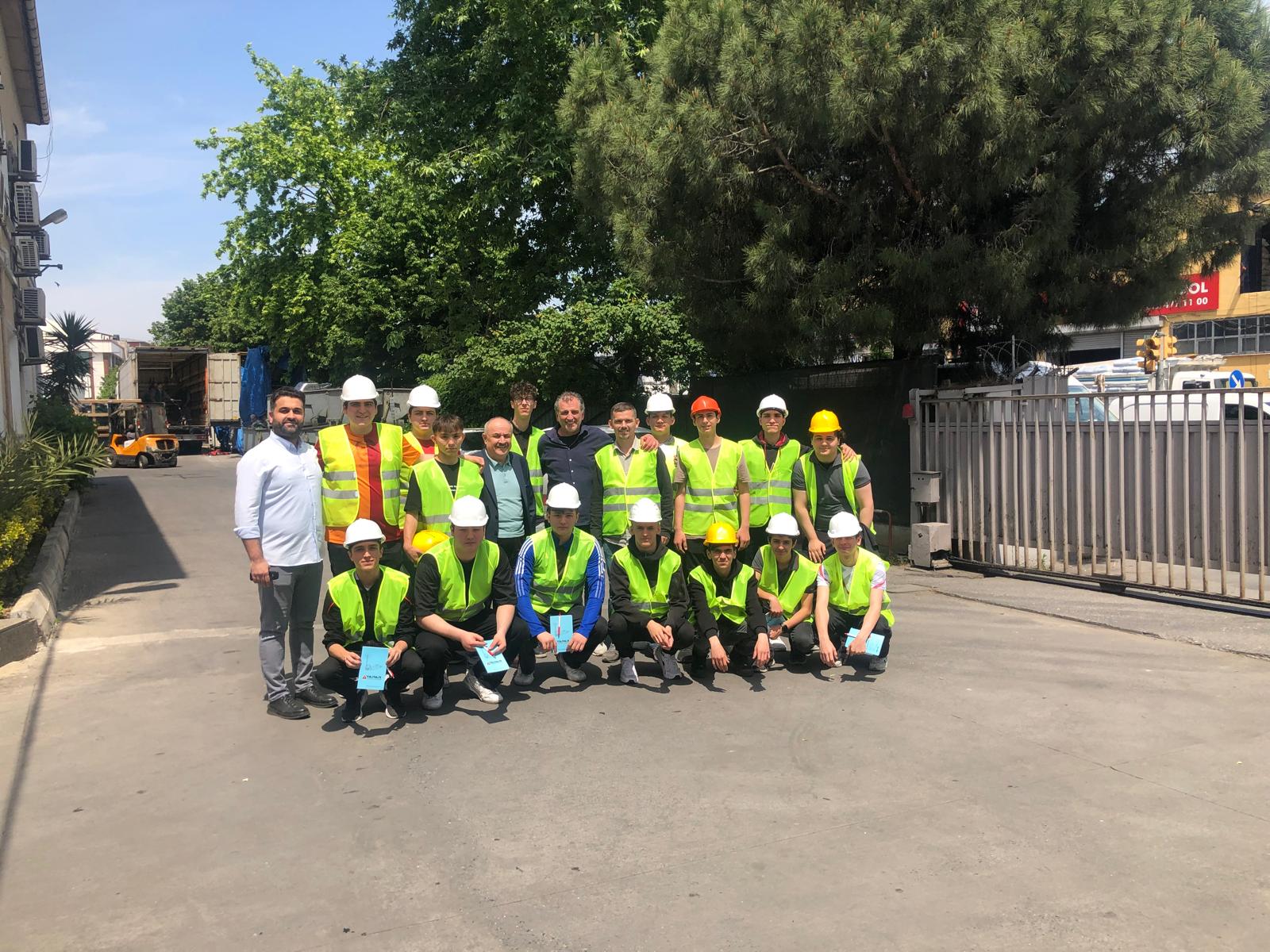 ISO MEIP Alibeyköy End. Meslek Lisesi Yaparlar AŞ Ziyareti ve İşbirliği
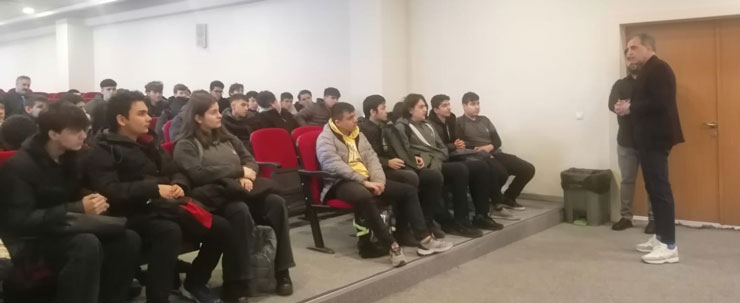 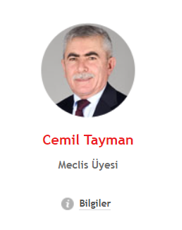 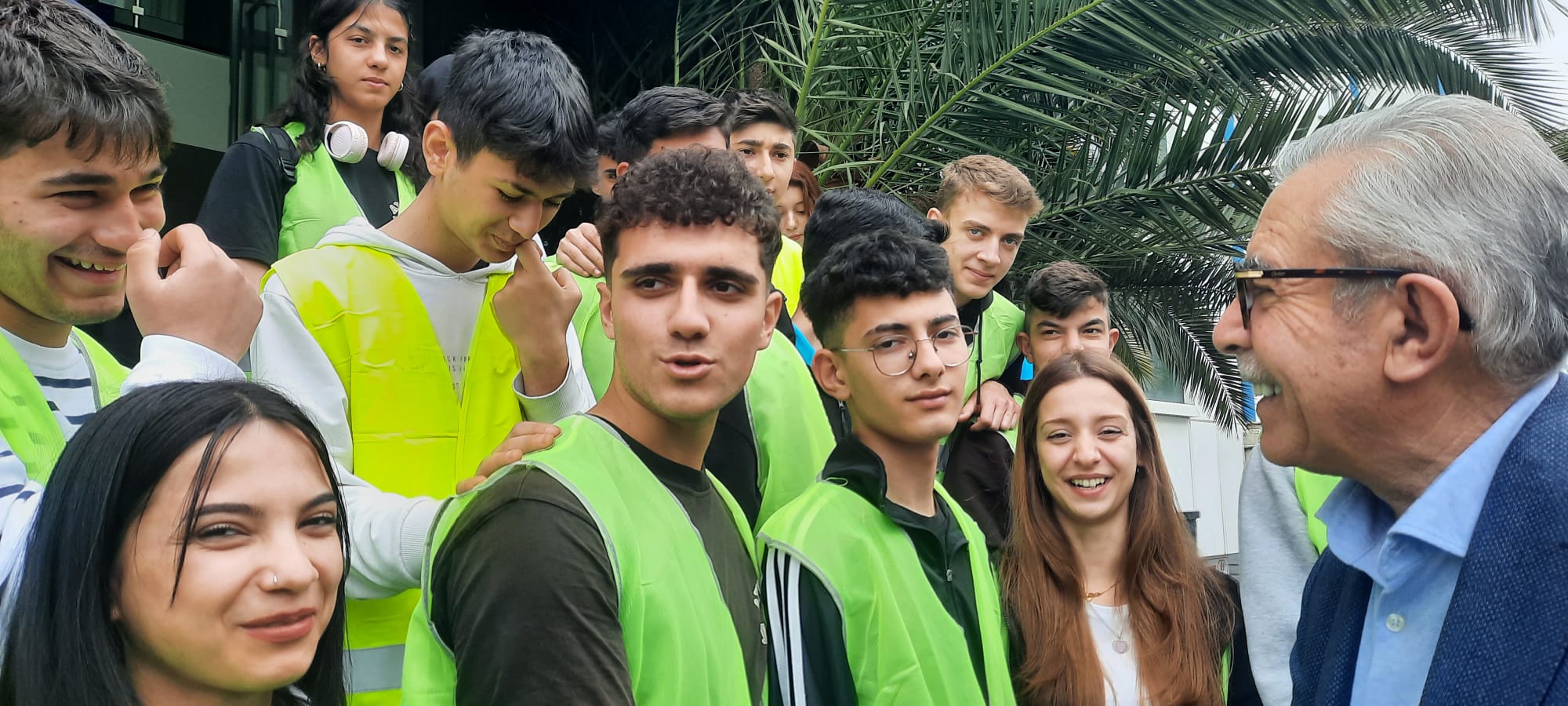 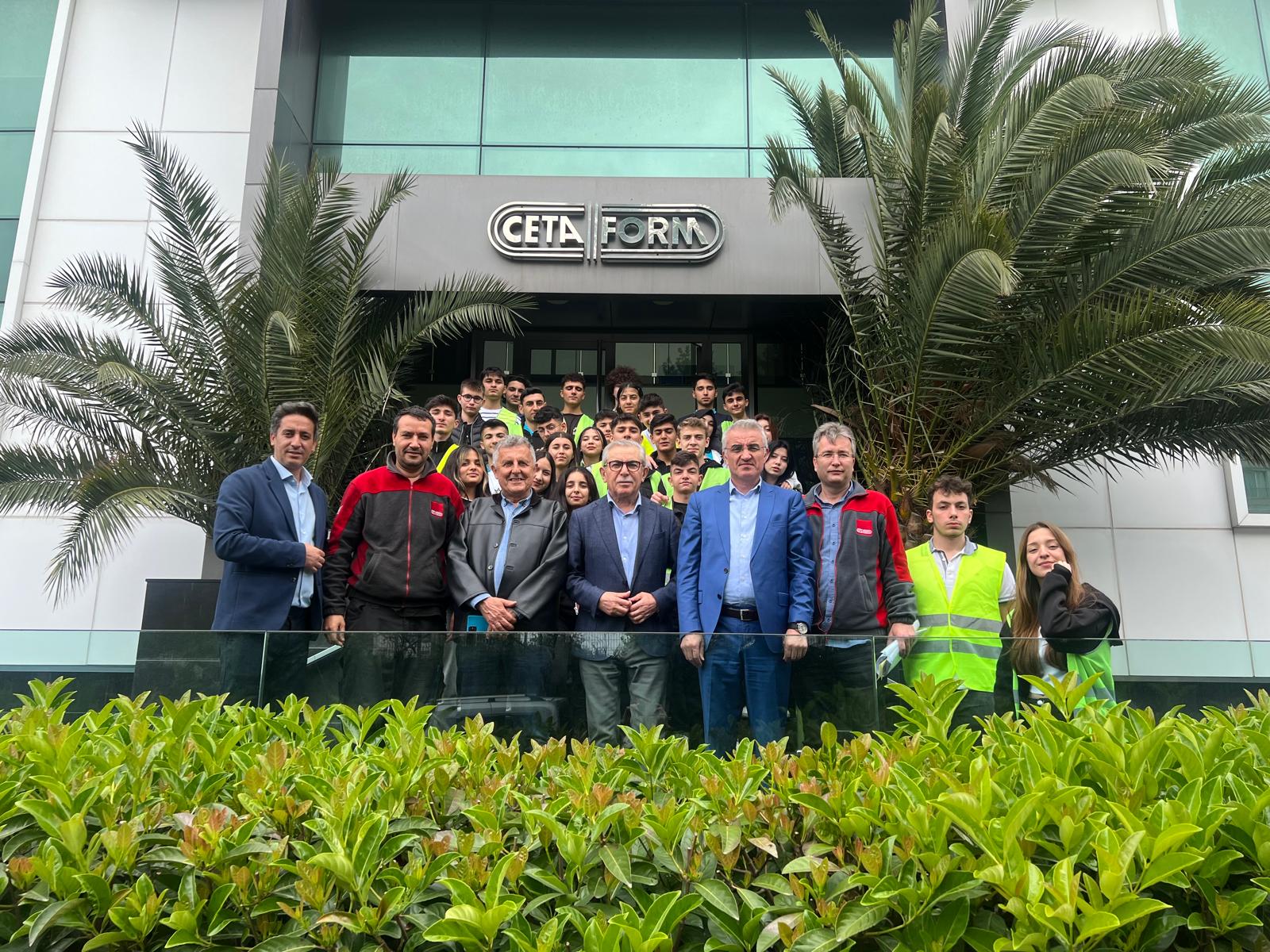 ISO MEIP AVCILAR MTAL CETA FORM A.Ş üretim tesislerini ziyaret ettiler
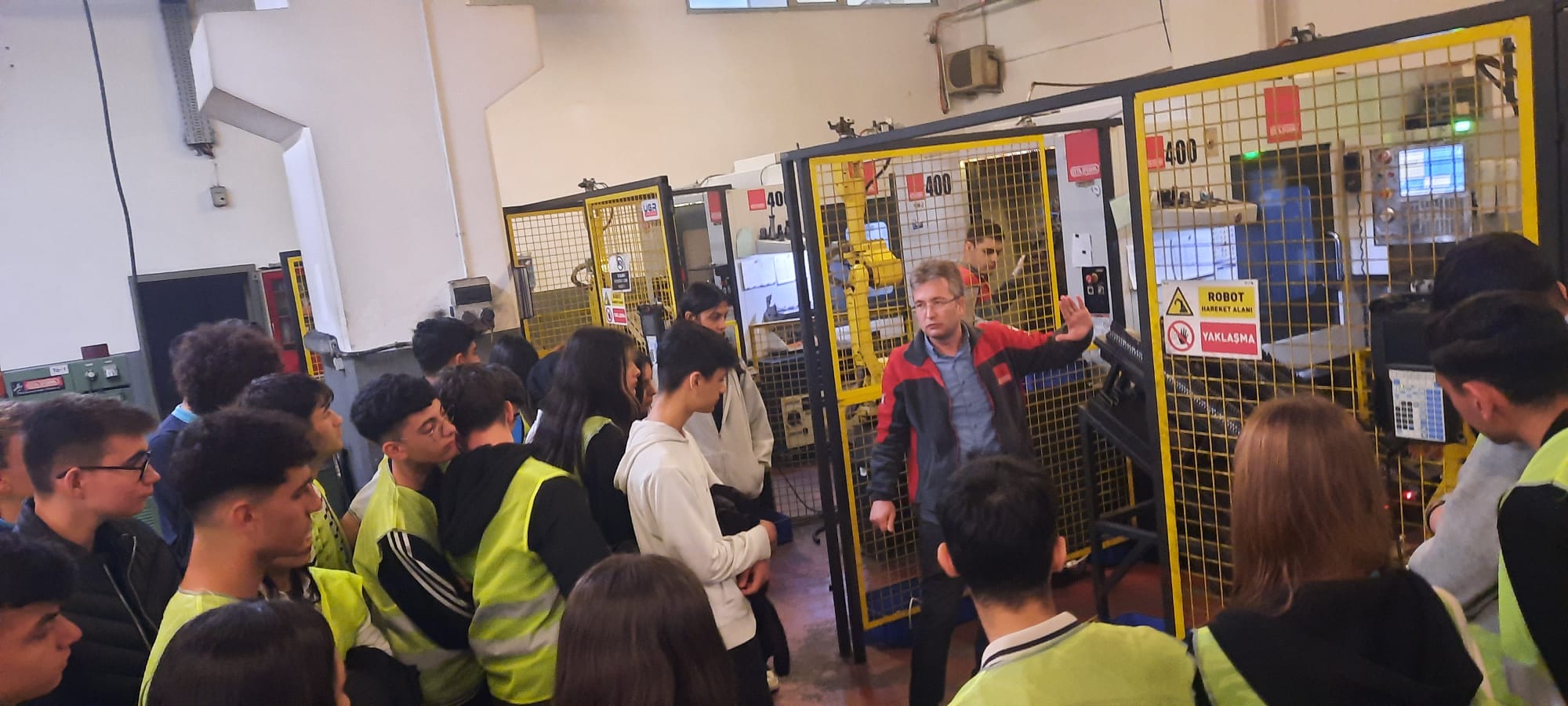 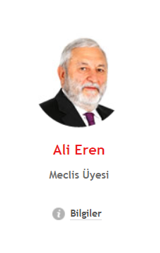 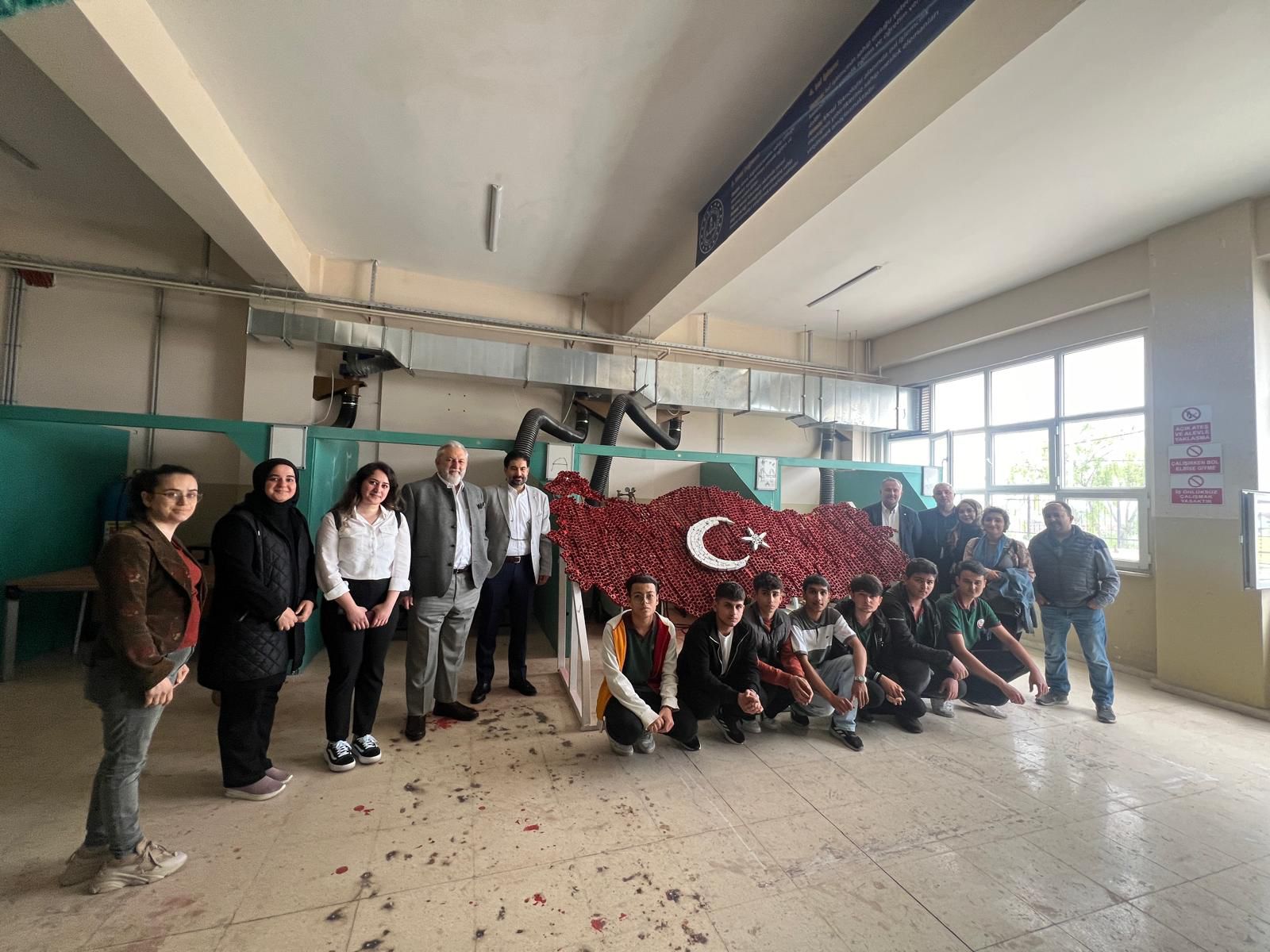 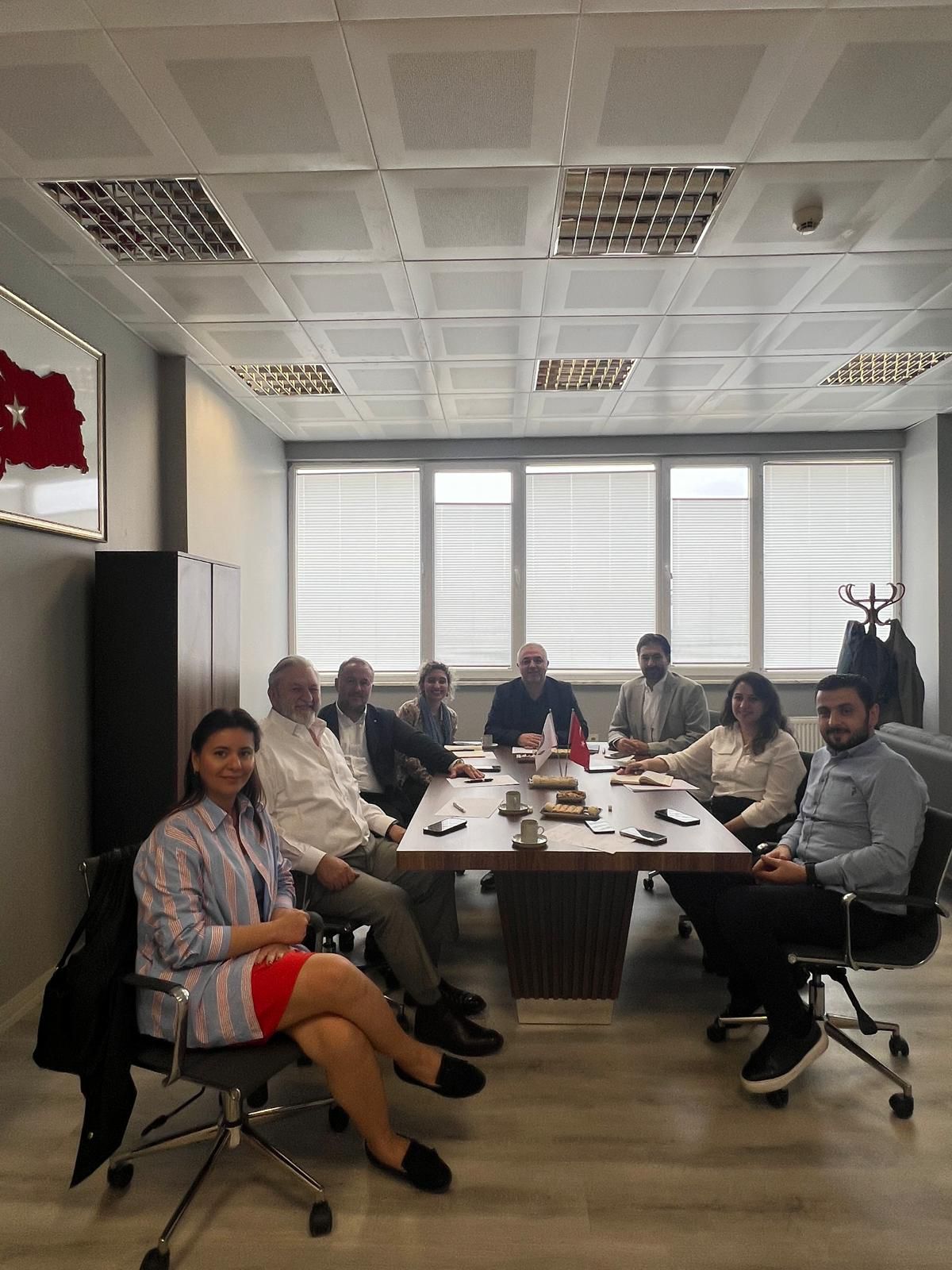 ISO MEIP ARNAVUTKOY MTAL YÖNETİM KURULU TOPLANTISI – ALİ EREN
ARNAVUTKÖY MTAL öğrencilerinin hurdalardan yaptığı TÜRKİYE haritası
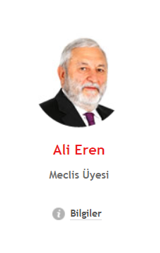 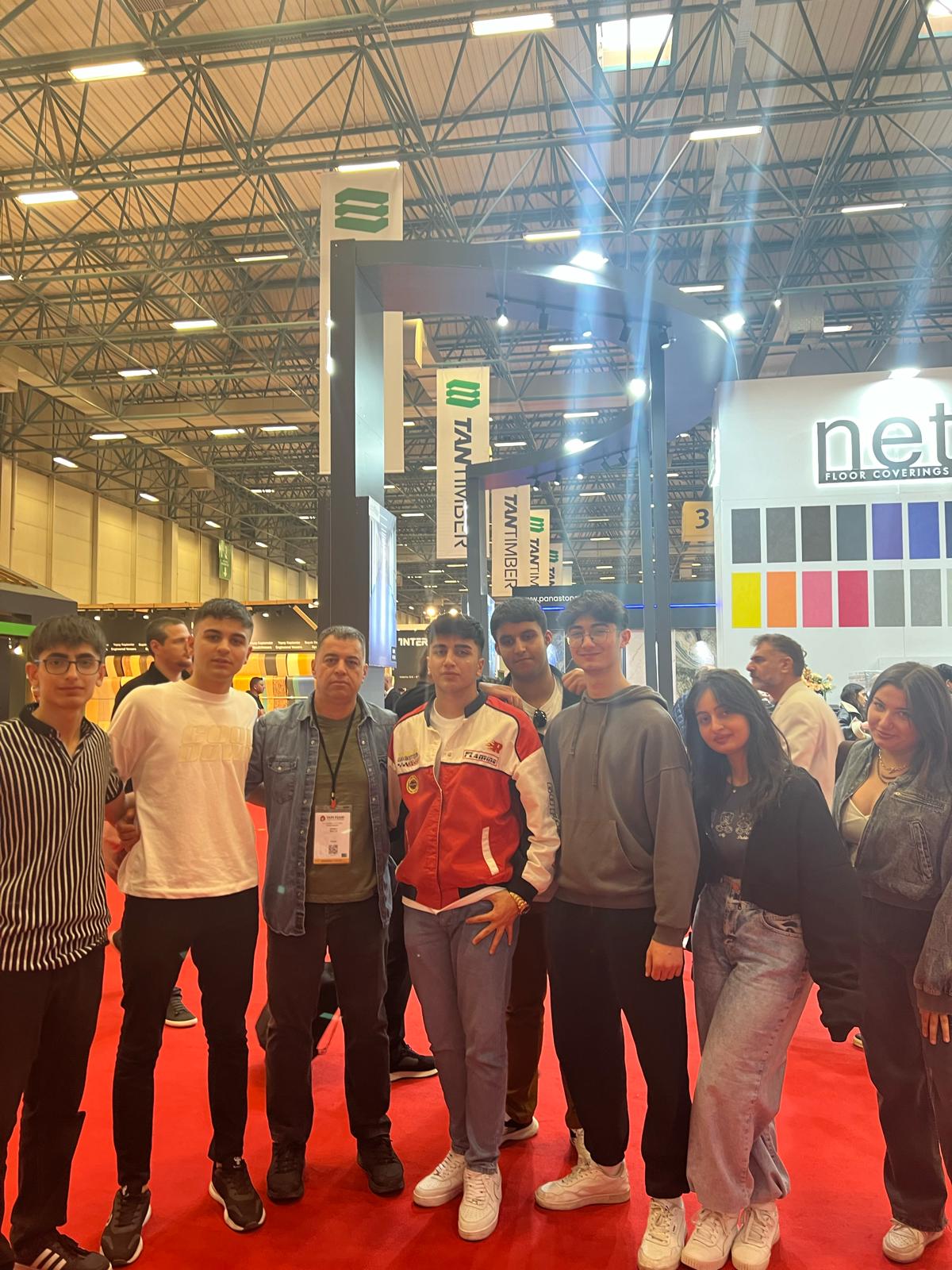 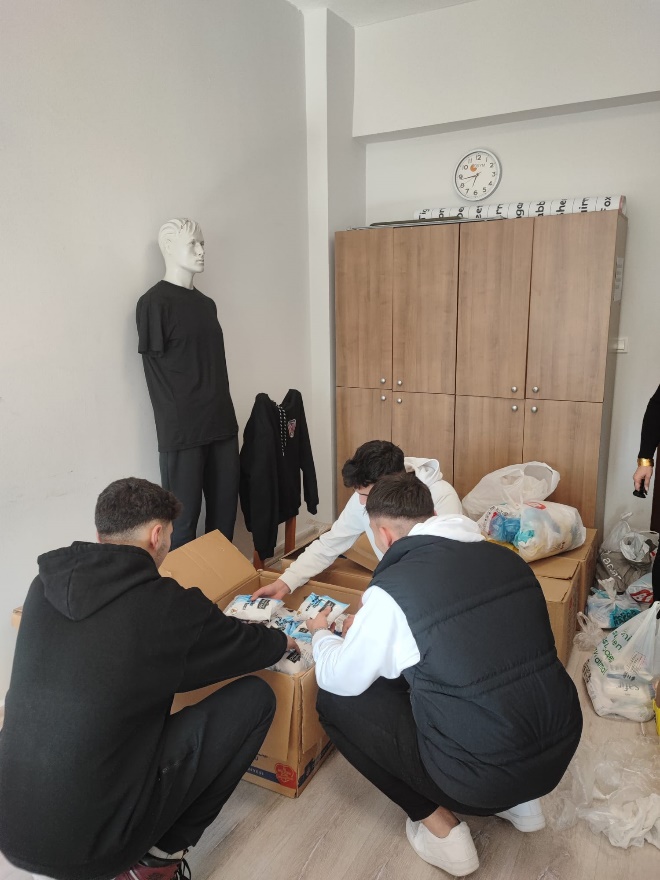 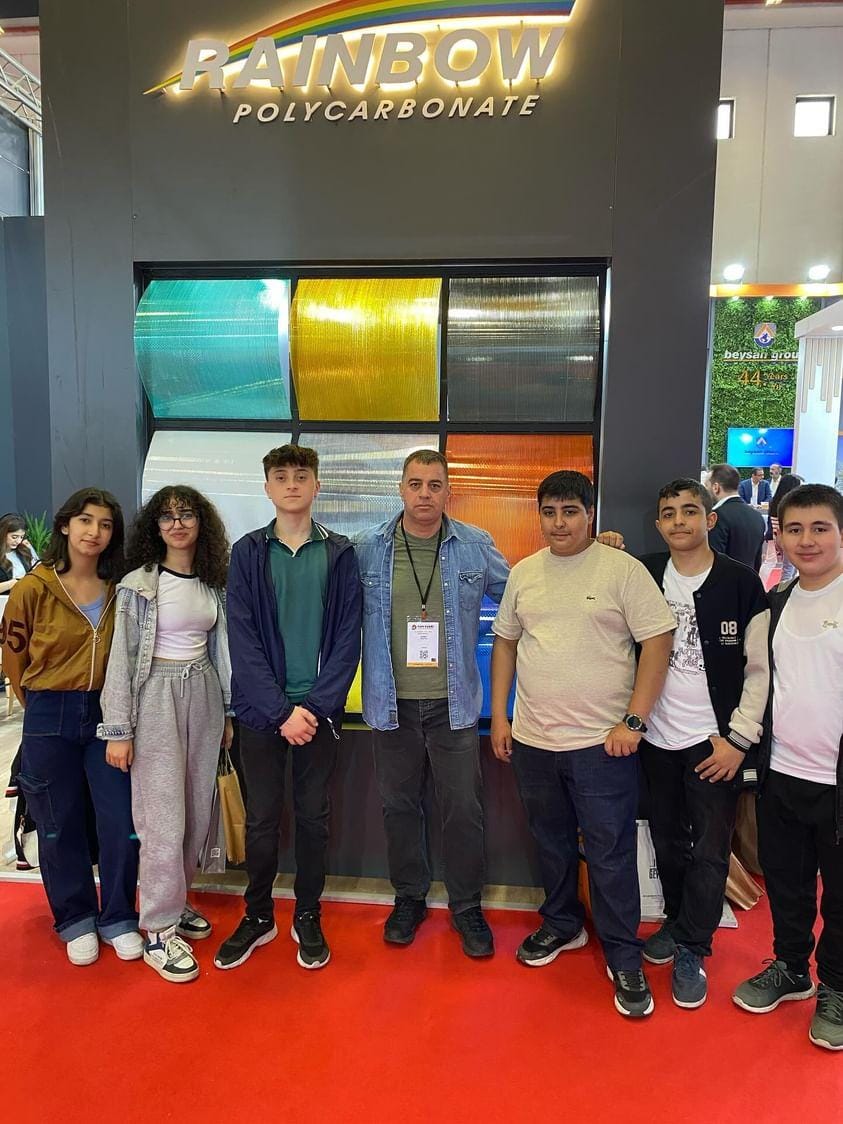 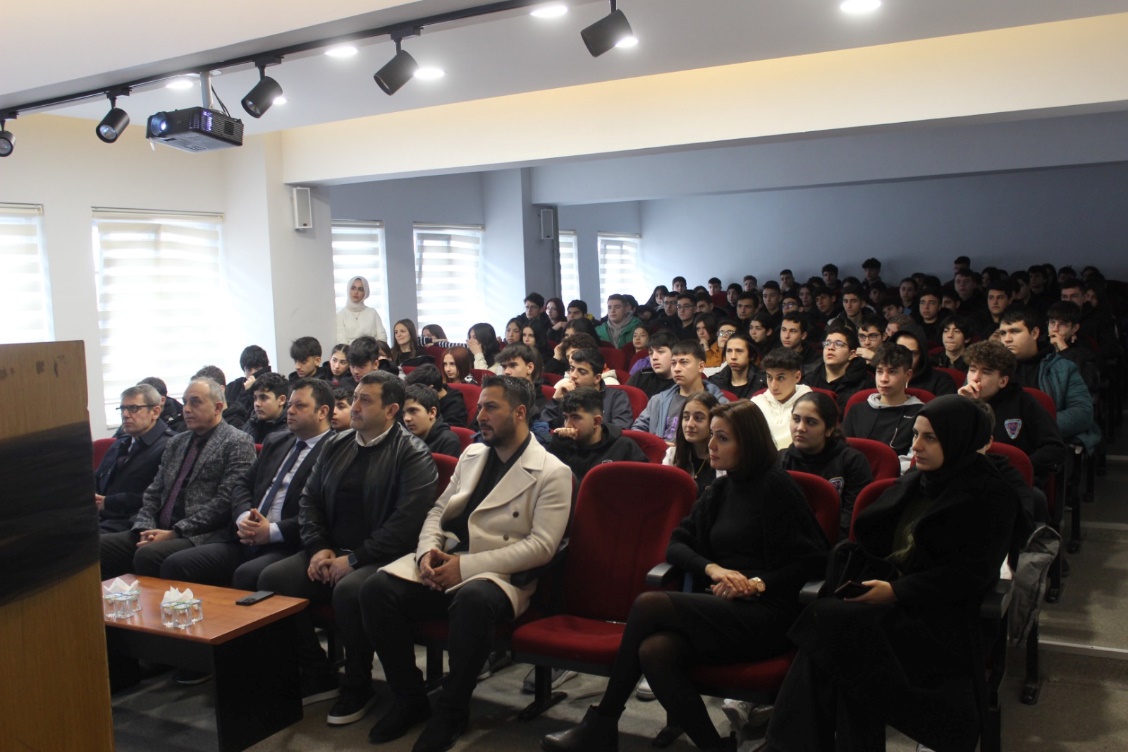 ISO MEIP NAHİT MENTEŞE MTAL YÖNETİM KURULU TOPLANTISI – ALİ EREN
İSO MESLEK ÇALIŞMA GRUPLARI
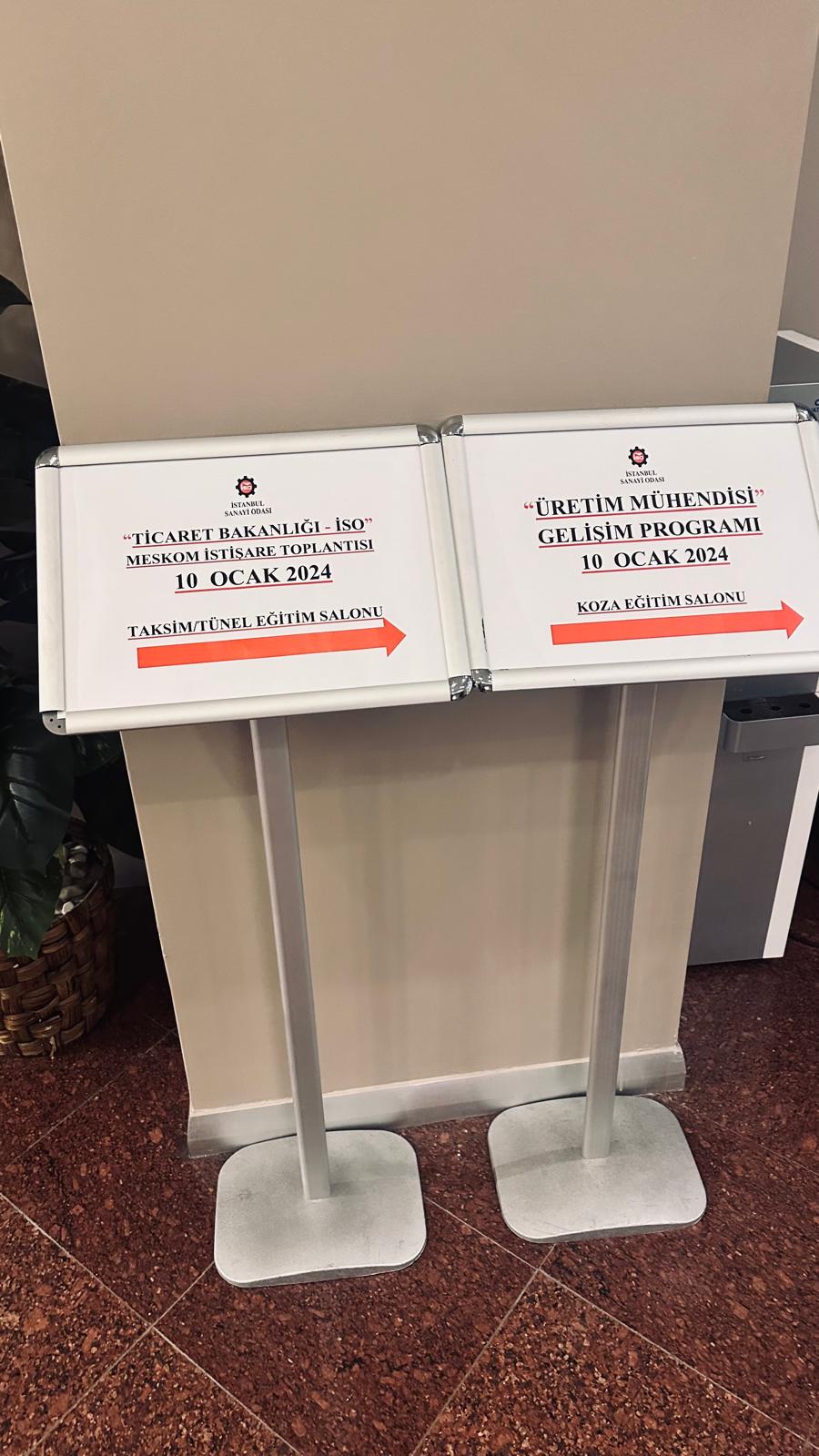 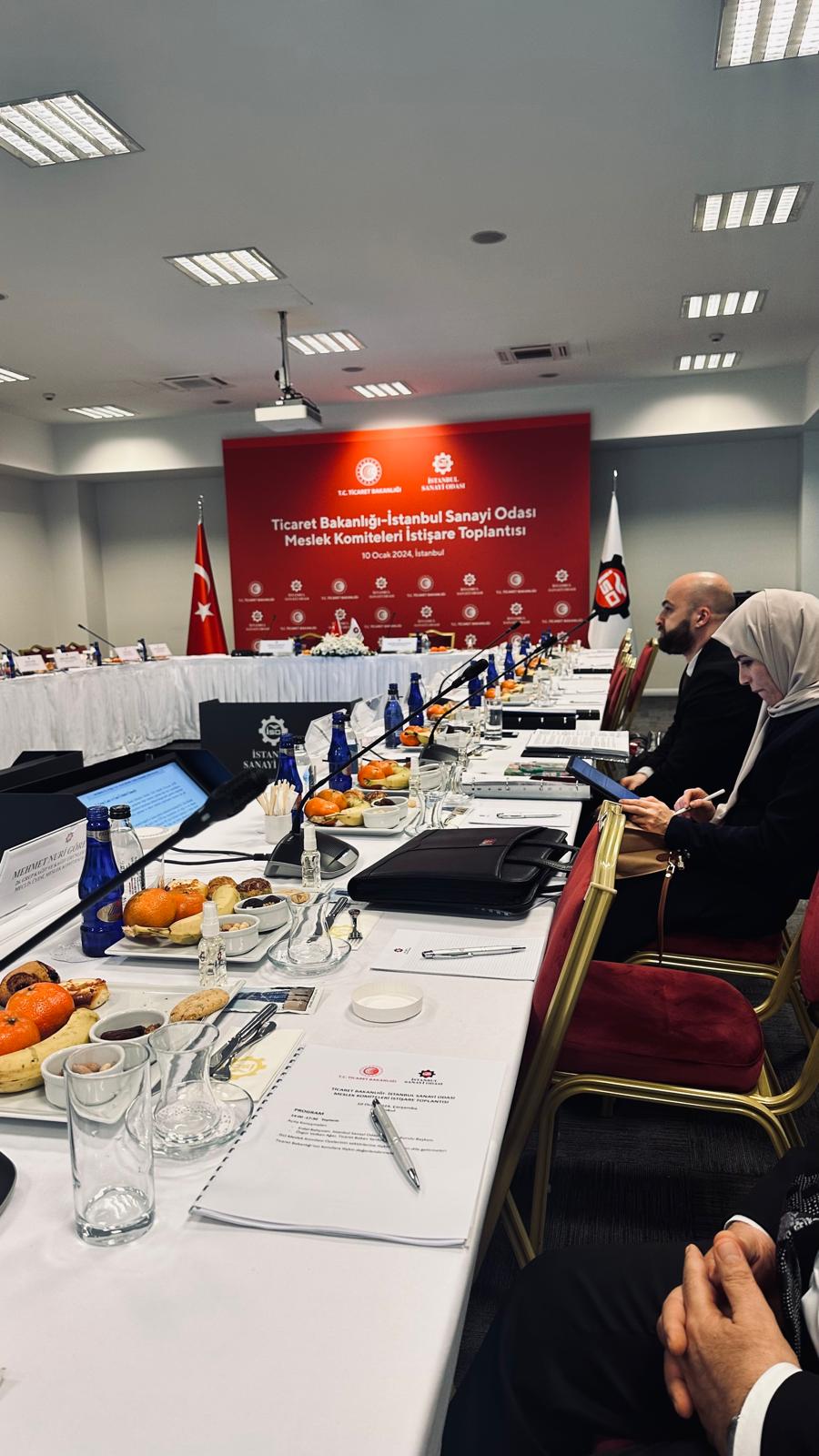 Ticaret Bakanlığı – İstanbul Sanayi Odası Meslek Komiteleri İstişare Toplantısı
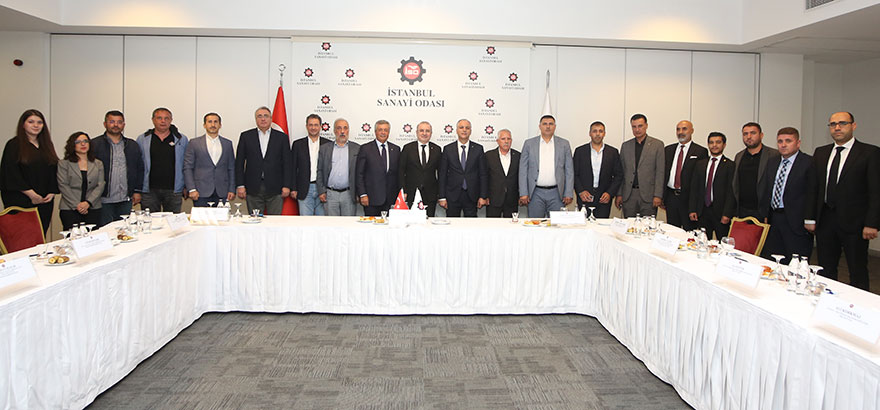 İSO ve ŞUTSO Yapı ve İnşaat Komiteleri Ortak Toplantı Gerçekleştirdi
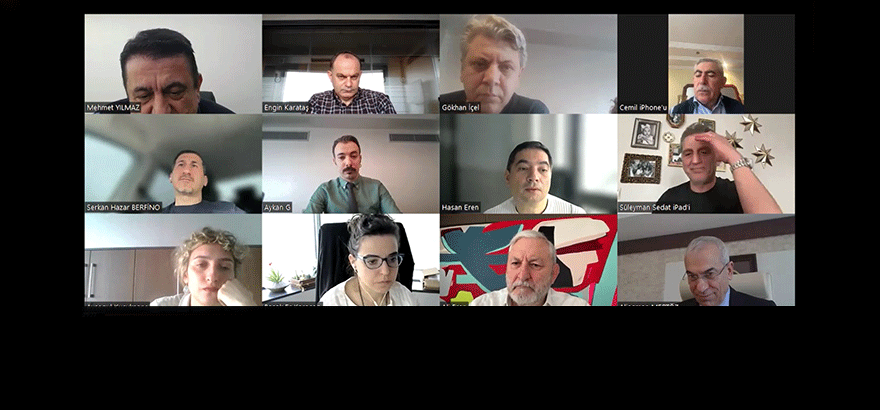 Metal Aletler, Hırdavat ve Isı Cihazları Sektörünün Dijital Dönüşümü Ele Alındı
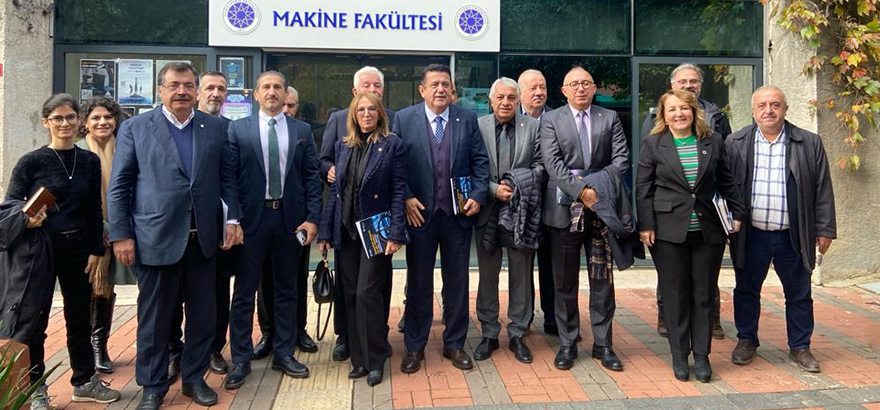 Yıldız Teknik Üniversitesi Makine Mühendisliği’ne 44. Grup Meslek Komitesi Ziyareti
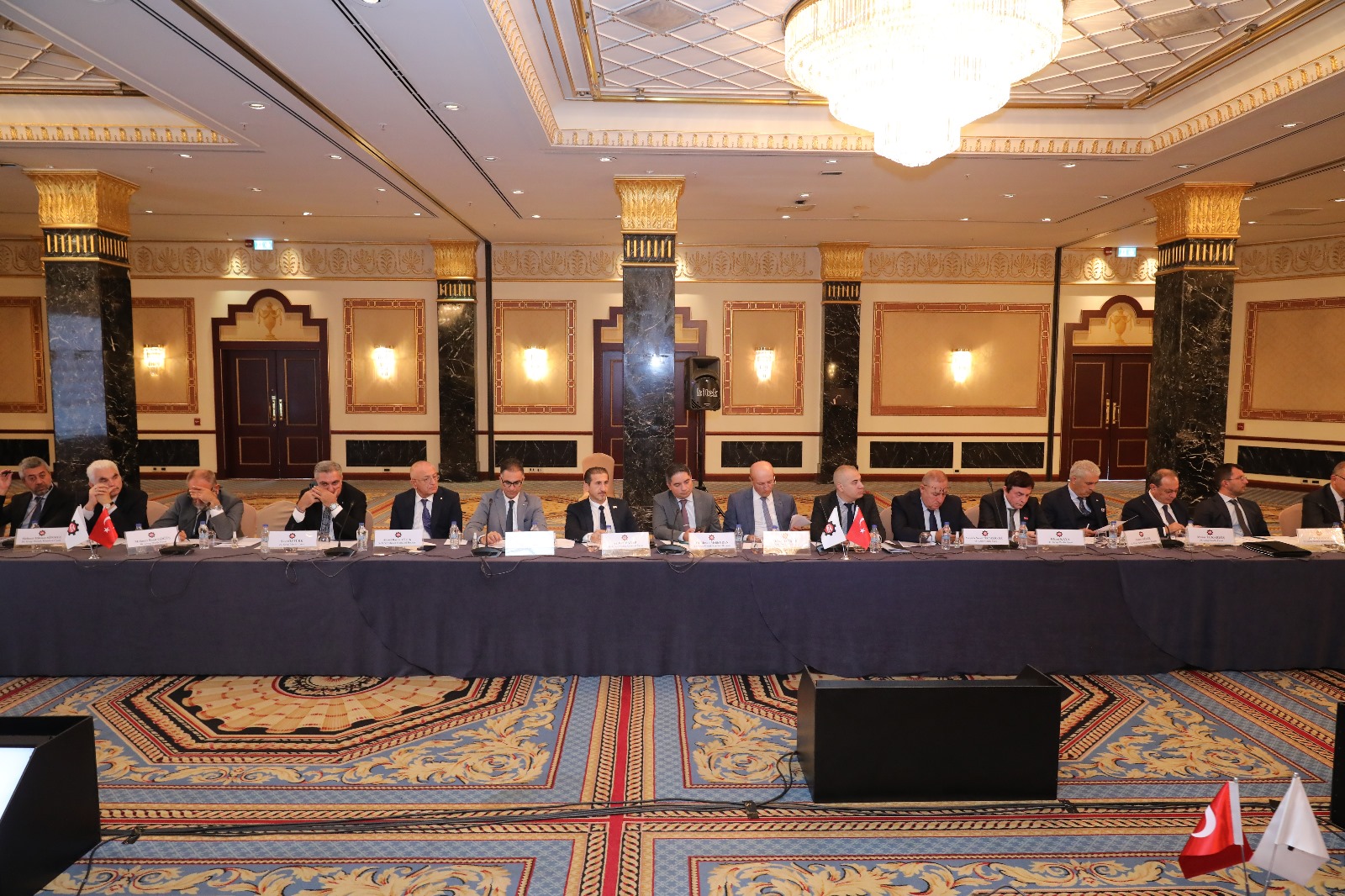 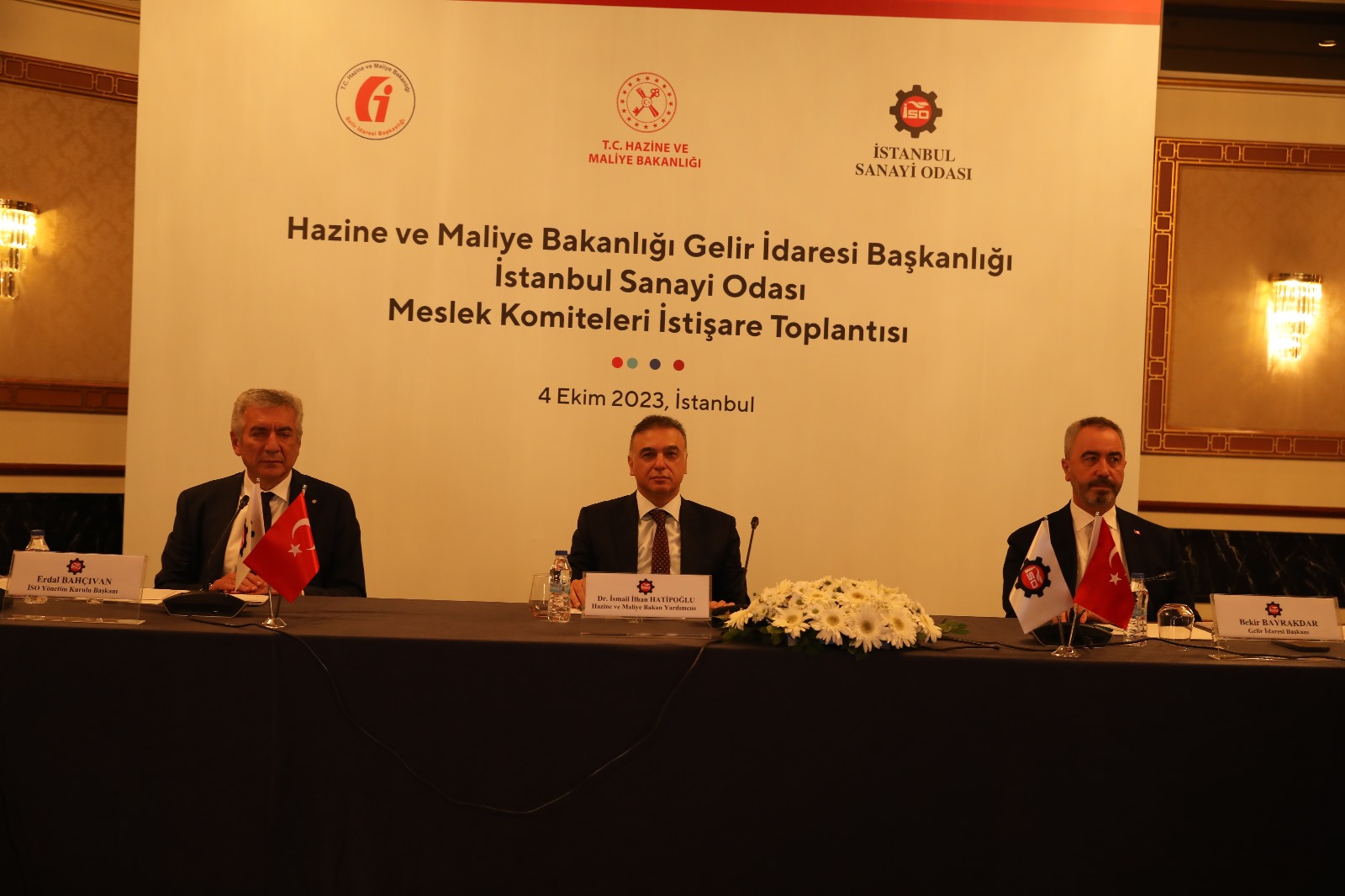 Gelir İdaresi Başkanı ve Hazine Bakan Yardımcımız ile ISO Meslek Komiteleri Görüşme
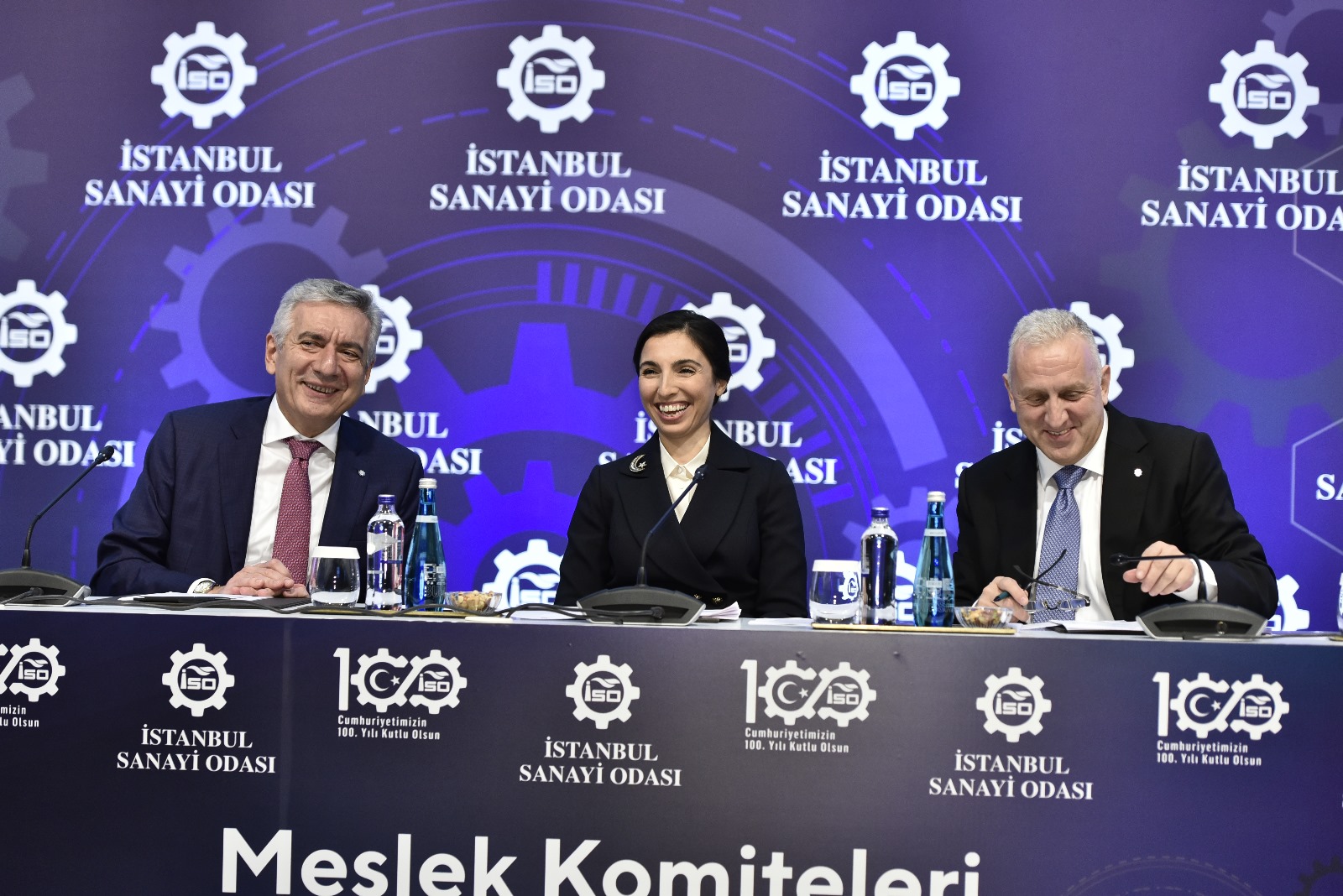 Merkez Bankası Başkanı ile ISO Meslek Komiteleri Görüşme
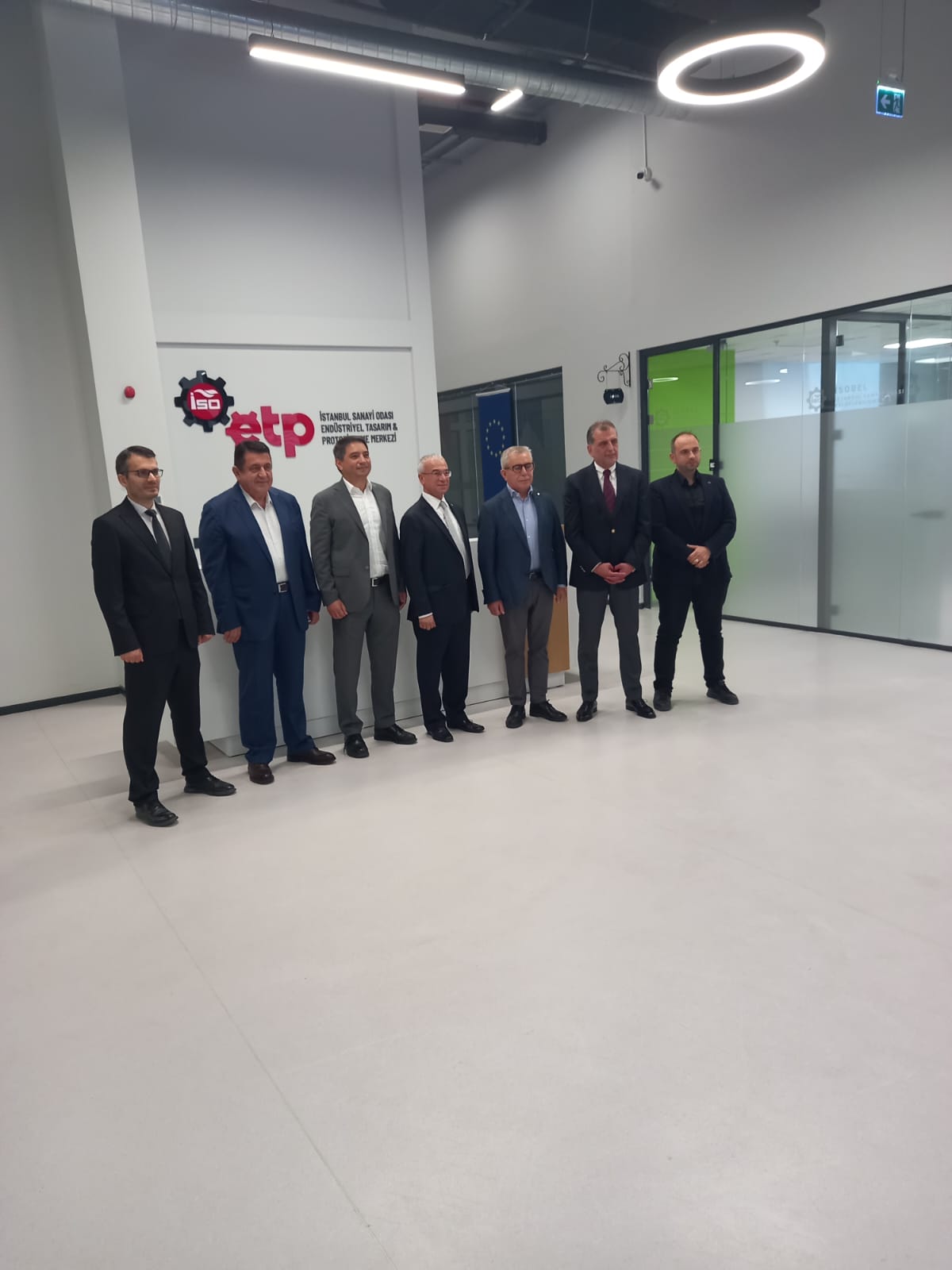 ISO Endüstriyel Tasarım ve Prototipleme Merkezi Ziyareti
Bu Süreçte Temkinli İyimserliğimizi Koruyup Risklere Karşı Tedbirleri Almamız Yerinde Olur:
NAKİT RİSKİ + FAİZ RİSKİ + KREDİ RİSKİ
Zorlu ekonomik koşullar => İyi risk yönetimi => Fırsatlar 
Riske karşı önlem & Temkinli İYİMSERLİK
ISO’nun sağladığı tüm eğitimleri ve yönlendirmeleri takip
Neler Yapabiliriz?
İhracat Teşvikleri
Dahilde İzin İşleme Belgesi
Yatırım Teşvikleri
İSO Eğitimleri Takip
Hedef Pazarlara ulaşmak
Enerji Verimliliği
Dijitalleşme
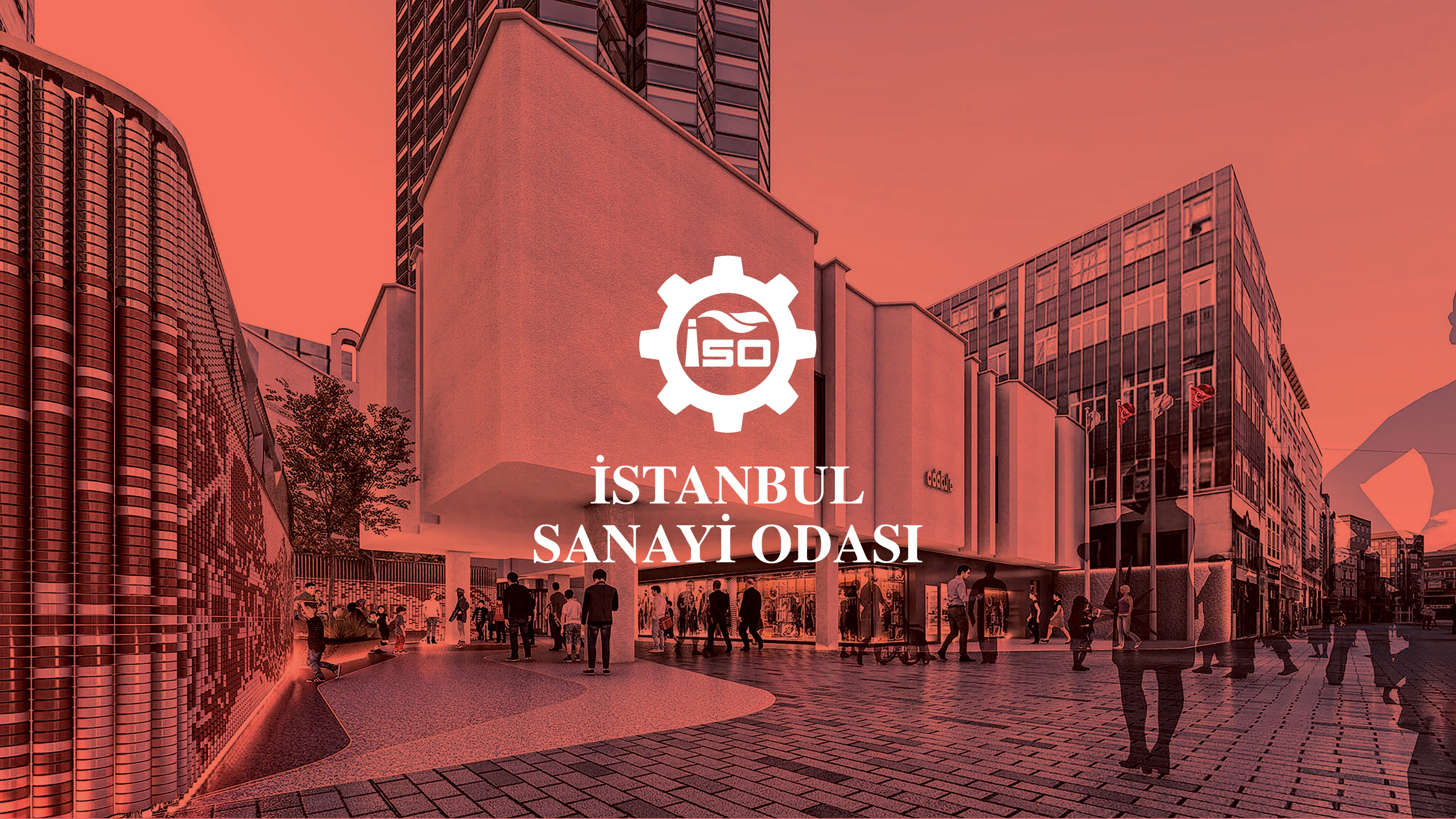 TEŞEKKÜRLER
Meslek Komitelerinin Görevleri
Meslekleri ile ilgili incelemeler yapmak, yararlı ve gerekli gördükleri tedbirleri görüşülmek üzere yönetim kuruluna teklif etmek.

Mesleklerine ait işler hakkında, meclis veya yönetim kurulu tarafından bilgi istenmesi halinde, bu konuda araştırma yapmak ve istemi cevaplandırmak.